Лекція з курсу «Планування та контроль діяльності підприємства»

Тема: «Планування виробництва продукції»

Викладач: доц. Сотник А.А.
План
Виробнича програма підприємства, її зміст і структура.
План виробництва
Оптимізація виробничої програми підприємства
Вартісне вираження планових обсягів виробництва
План виробництва / Виробнича програма
План виробництва визначає обсяг випуску продукції в плановому періоді відповідної номенклатурі, асортименту та встановленої якості згідно з планом продажу в натуральному та вартісному вираженні.
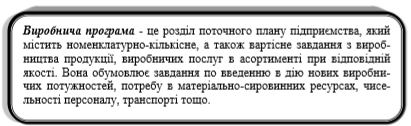 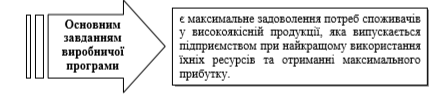 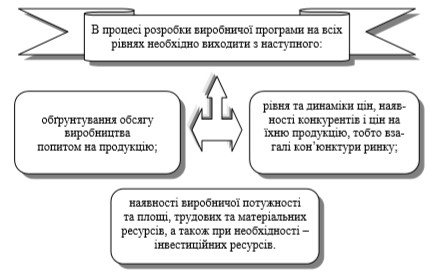 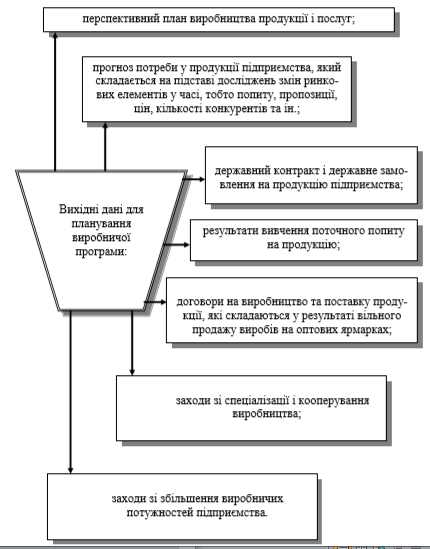 Основним методом визначення цієї потреби є метод прямого розрахунку відповідно до питомих норм її витрат. 
Так, потреба підприємств у предметах праці розраховується шляхом множення питомих норм витрат сировини і матеріалів на планові обсяги виробництва. 
Потреба в знаряддях праці (машини, устаткування) визначається, виходячи із передбачених обсягів робіт, виконуваних з їхньою допомогою, і прогресивних норм продуктивності.
Потреба в продукції погоджується з можливостями її виробництва. При цьому методи такого ув’язування мають свої особливості залежно від рівня планування. Головним засобом ув’язування потреби і ресурсів є розробка матеріальних балансів.
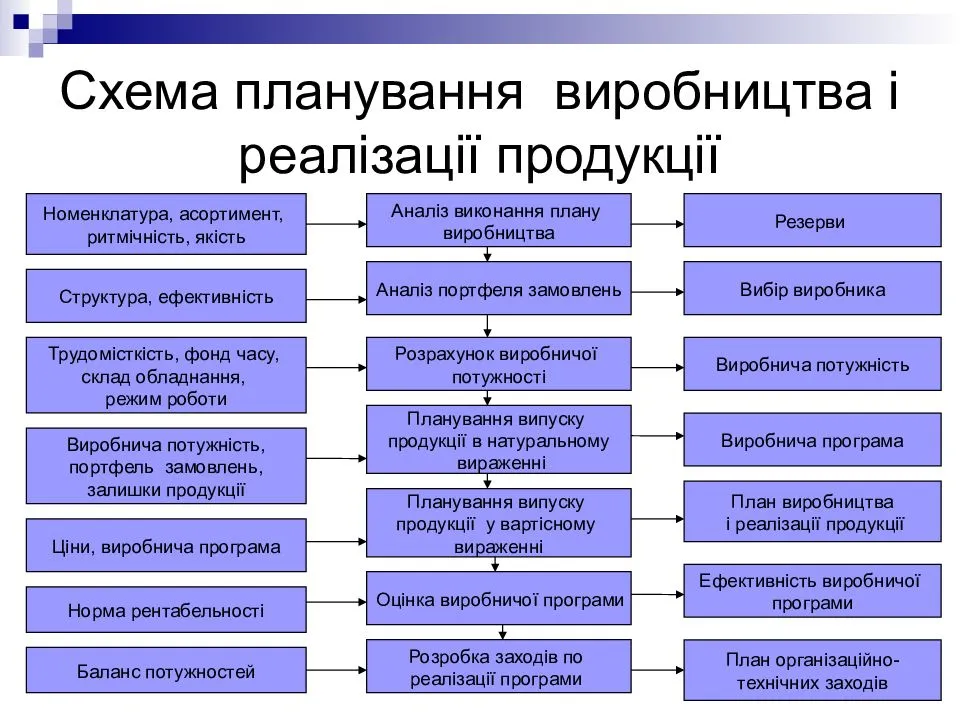 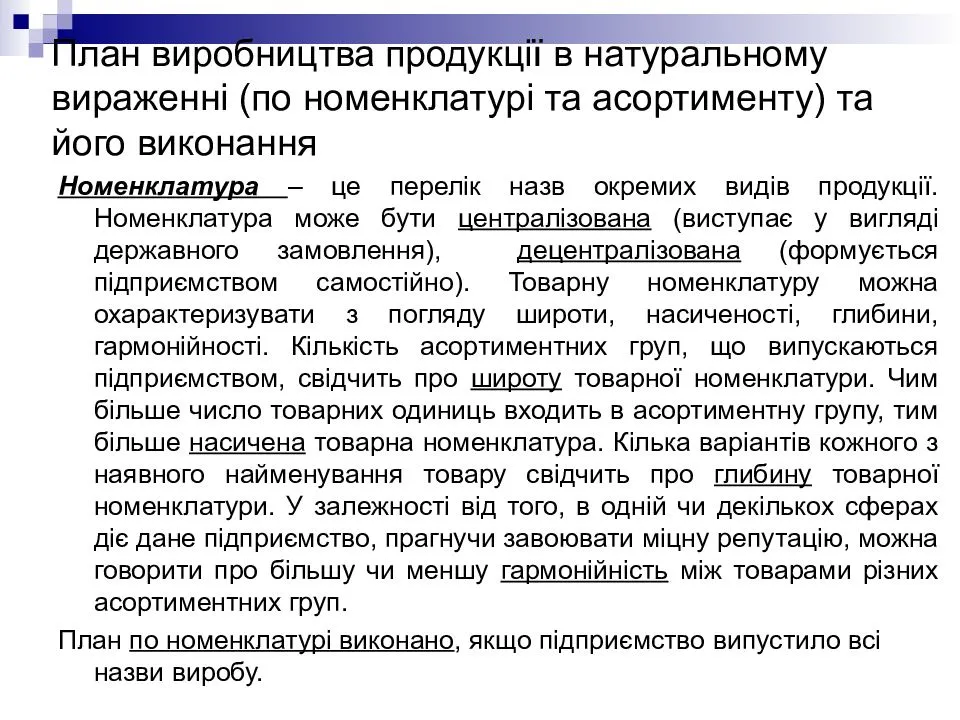 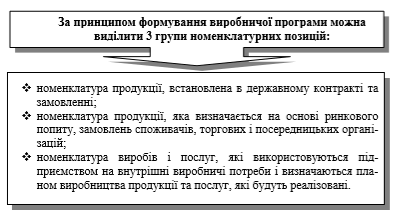 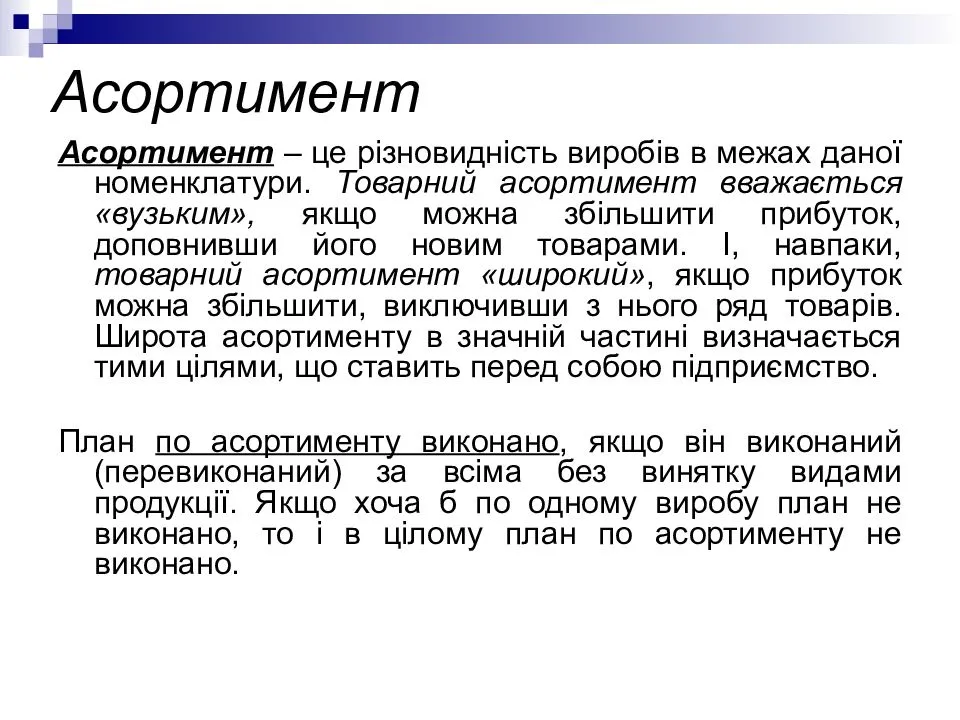 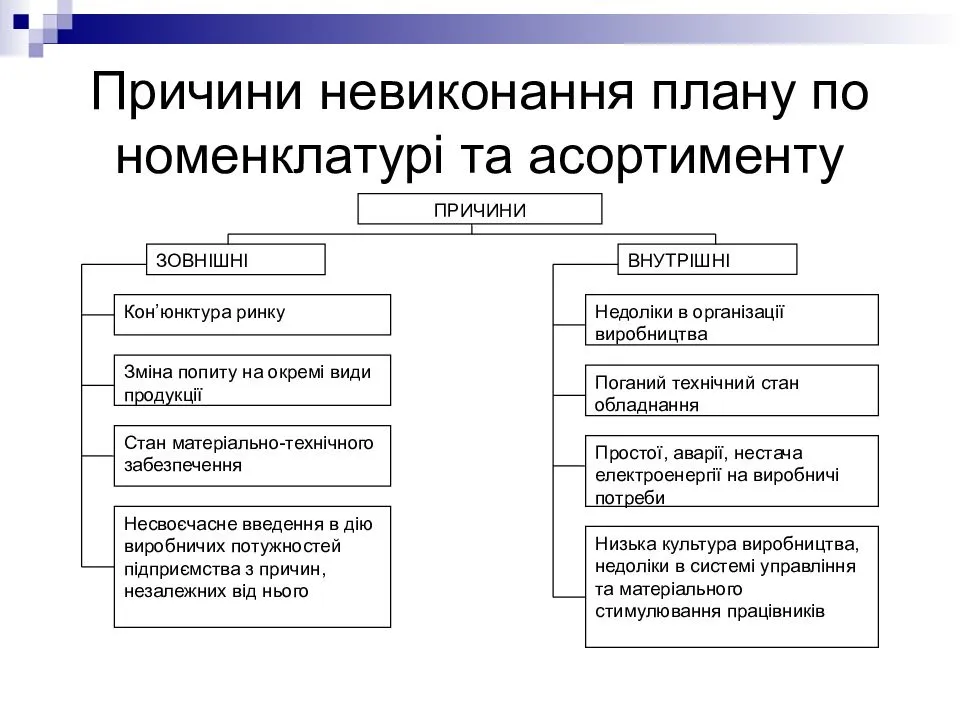 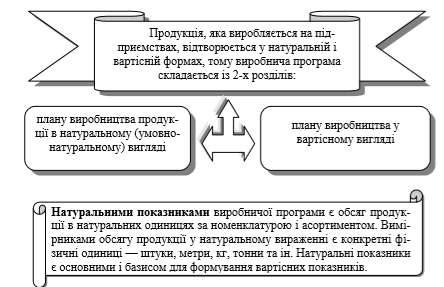 Завдання планування виробництва
створення на стадії виробництва передумов для одержання максимального прибутку внаслідок оптимального обсягу випуску продукції при найкращому використанні виробничих ресурсів
Вимоги до розроблення плану виробництва 
1) правильне визначення потреби в продукції, що випускається, і обґрунтування обсягу її виробництва попитом споживачів; 
2) повне ув’язування натуральних і вартісних показників обсягів виробництва і реалізації продукції; 
3) обґрунтування плану виробництва продукції ресурсами, і в першу чергу, виробничою потужністю.
Послідовність розроблення плану виробництва
визначаються номенклатура й асортимент продукції, що випускається; потреба в ній та обсяги поставок (портфель замовлень і господарські договори, за окремими видами продукції, держзамовлення)
1
2
на основі обсягу поставок визначається обсяг виробництва кожного виробу в натуральному вираженні
3
обсяг випуску за окремими виробами обґрунтовується виробничою потужністю
4
за номенклатурними групами розраховується загальний обсяг виробництва у вартісному вираженні
Вимірники плану виробництва
Натуральні (штуки, тонни, метри тощо)
дозволяють визначити обсяг тільки однорідної продукції
дозволяють всі види продукції звести до одного вигляду, прийнятого за базу (умовні метри, умовні тонни та ін.). Переведення натуральних показників в умовно-натуральні здійснюється за допомогою коефіцієнтів, що враховують трудомісткість виробів
Умовно-натуральні
необхідні для узагальненої оцінки обсягів діяльності підприємства, яке виробляє широкий асортимент продукції
Вартісні
визначають сумарну трудомісткість програми в нормативній (нормо-годин) і фактичній (людино-годин) трудомісткості
Трудові
Планування виробничої програми
Розподіл річних завдань по кварталах (місяцях) необхідно здійснювати з врахуванням наступних факторів:
-	встановлених договорами строків поставки продукції споживачам;
-збільшення випуску продукції за рахунок приросту і покращення використання виробничих потужностей, а також за рахунок заходів, передбачених планом інновацій;
-	терміну введення в дію нових потужностей та обладнання;
-	забезпечення рівномірного завантаження всіх виробничих підрозділів;
-	підвищення серійності (масовості) виробництва;
-	кількості робочих днів у кожному кварталі;
-	можливого вибуття основних виробничих засобів, а також зупинення окремих агрегатів, ділянок та цехів для ремонту обладнання;
-	зняття з виробництва застарілих видів продукції, які не відповідають своїми техніко-економічними показниками сучасному рівню розвитку науки і техніки, і таких, що не користуються попитом, та їх заміна на нові;
-	сезонності і змінності роботи (надходження сировини);
-	сезонності збуту продукції.
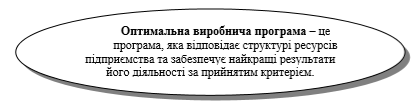 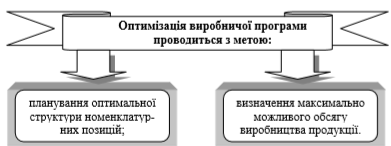 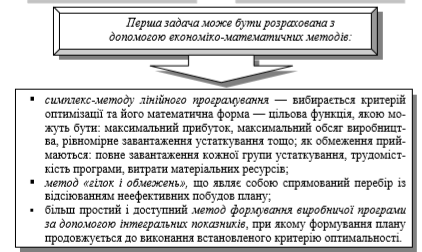 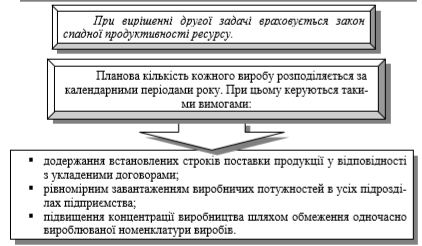 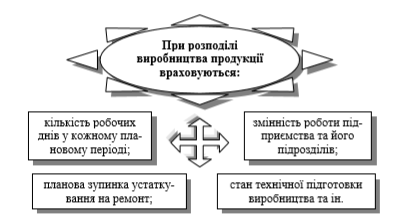 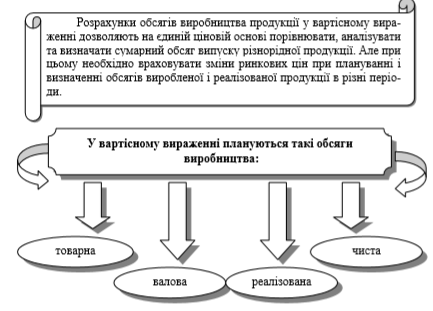 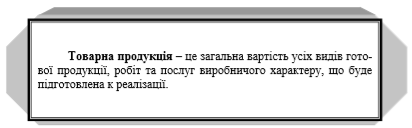 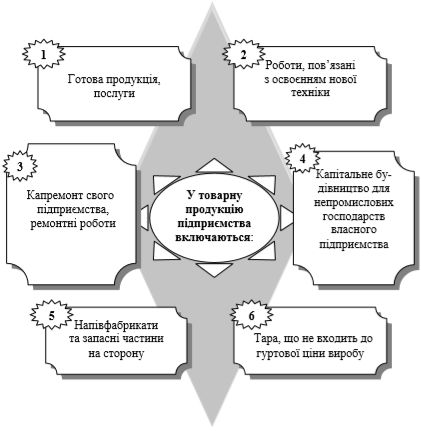 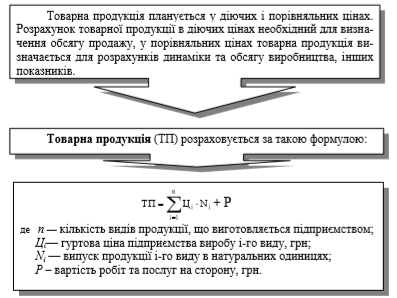 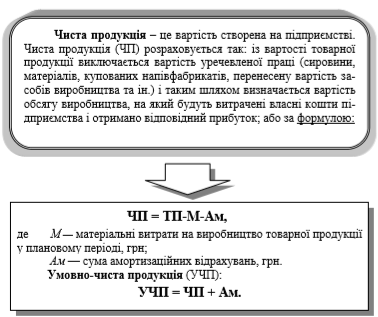 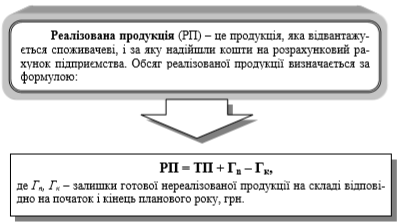 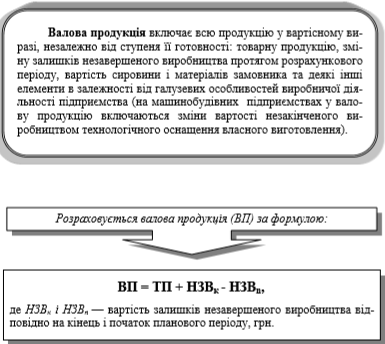 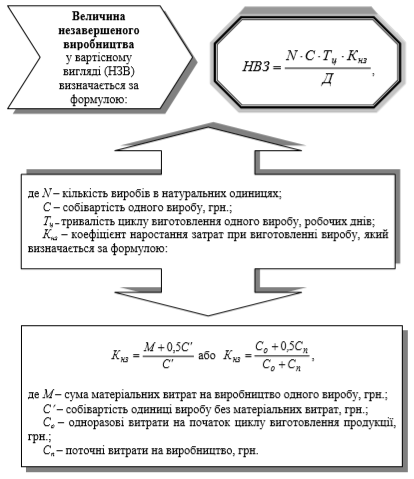 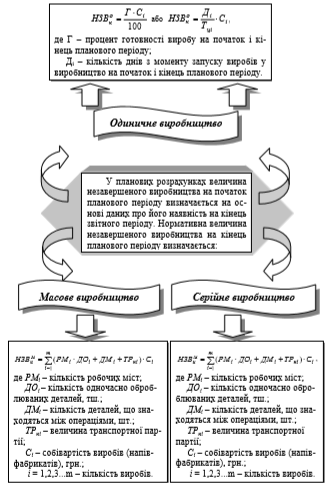 ПОМИЛКИ В ПЛАНУВАННІ ВИРОБНИЦТВА ПРОДУКЦІЇ
- Не враховується попередній досвід. Аналізуючи допущені помилки, першопричину їх виникнення, необхідно вибудовувати вдосконалену схему дій;
Не аналізується доступність ресурсів. Перед плануванням виробничого процесу слід оцінити всі доступні ресурси. Кількість кваліфікованих співробітників, наявність необхідного обладнання, стан матеріальної і технічної бази для початку виготовлення партії товарів;
- Не враховується координація виробництва. Виготовлення продукту складається з декількох стадій. Кожну з них виконує певна група робітників, що має своє безпосереднє керівництво: начальника відділу, бригадира, куратора. Відсутність даних осіб провокує дії, спрямовані на здійснення невиробничих, особистих цілей. Виникає ймовірність зриву виробничого процесу;
- Відсутній мотиваційний фактор. Робітники повинні чітко розуміти, з якою метою вони виконують завдання, що отримають по завершенню своєї роботи. Крім гідної заробітної плати, мотивувати співробітників необхідно іншими факторами. Можливість кар’єрного росту, отримання звання кращого співробітника, преміальні вихідні або додаткові нарахування;
ПОМИЛКИ В ПЛАНУВАННІ ВИРОБНИЦТВА ПРОДУКЦІЇ

Зайва деталізація. Комплексний погляд на робочий процес дозволяє оцінити загальну ситуацію на виробництві. Автоматизована програма планування виробництва дозволяє чітко розставити послідовність важливих деталей. При надмірній увазі до дрібниць керівник може не помітити глобальної проблеми, що призводить до збою всього циклу робіт;

- Відсутність контролю відповідності. Планування продукції базується на конкретні дати, часові рамки. Сучасні управлінці часто сприймають план, як необхідний етап роботи. Не контролюється відповідність фактичного процесу запланованого ходу робіт. Це призводить до виникнення затримок, порушення обумовлених термінів.